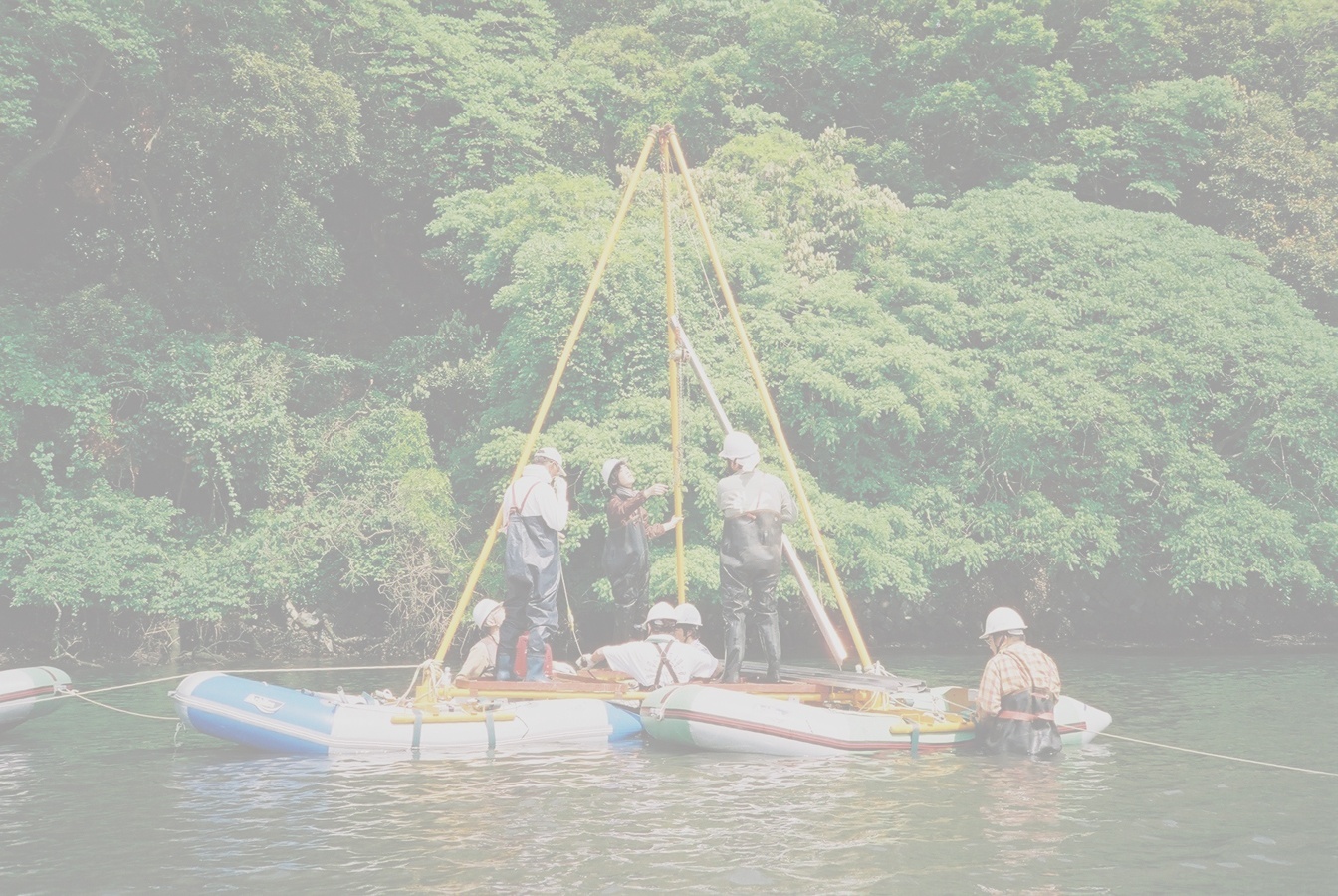 Recurrence of Kanto earthquakes revealed from tsunami deposits in Miura peninsula, Japan
Shimazaki, K.1, Kim, H. 1, Ishibe, T. 1, Tsuji, Y. 1, Satake, K. 1, Imai, K. 1, Tomari, J. 1, Chiba, T.2, Sugai, T.2, Okamura, M.3, Matsuoka, H.3, Fujiwara, O.4, and Namegaya, Y.4

 1Earthquake Research Institute, University of Tokyo, Japan
2Graduate School of Frontier Science, University of Tokyo, Japan
3Graduate School of Science, Kochi University, Japan
4Active Fault Research Center, AIST, Japan
Plates around Japan
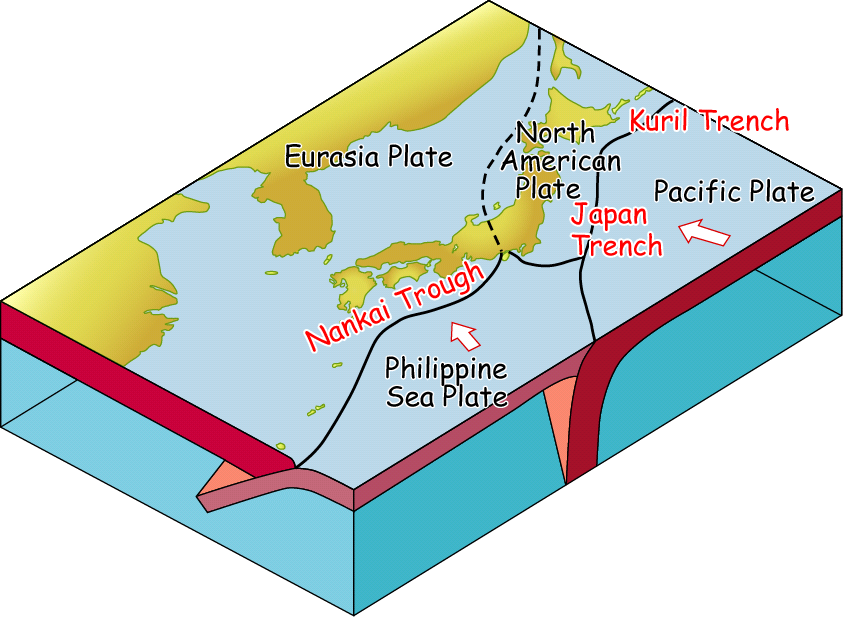 Kanto Eq.
The 1923 Kanto earthquake
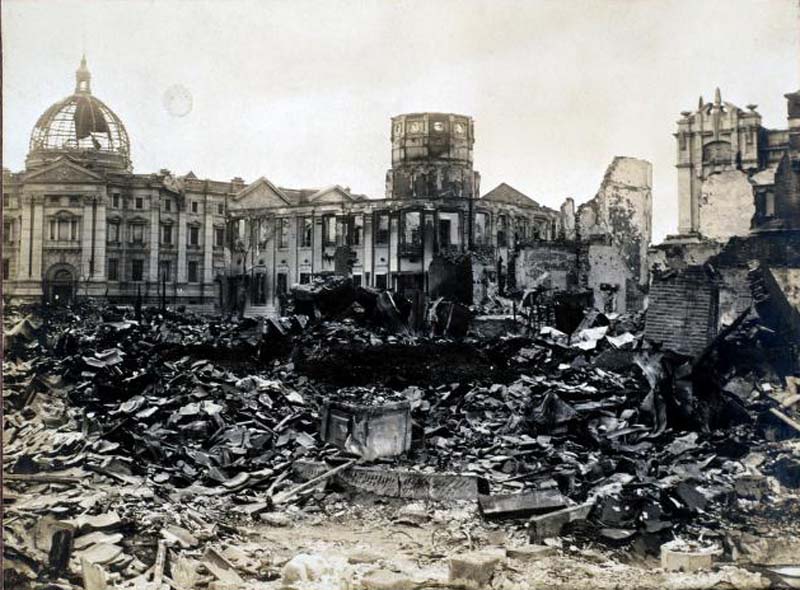 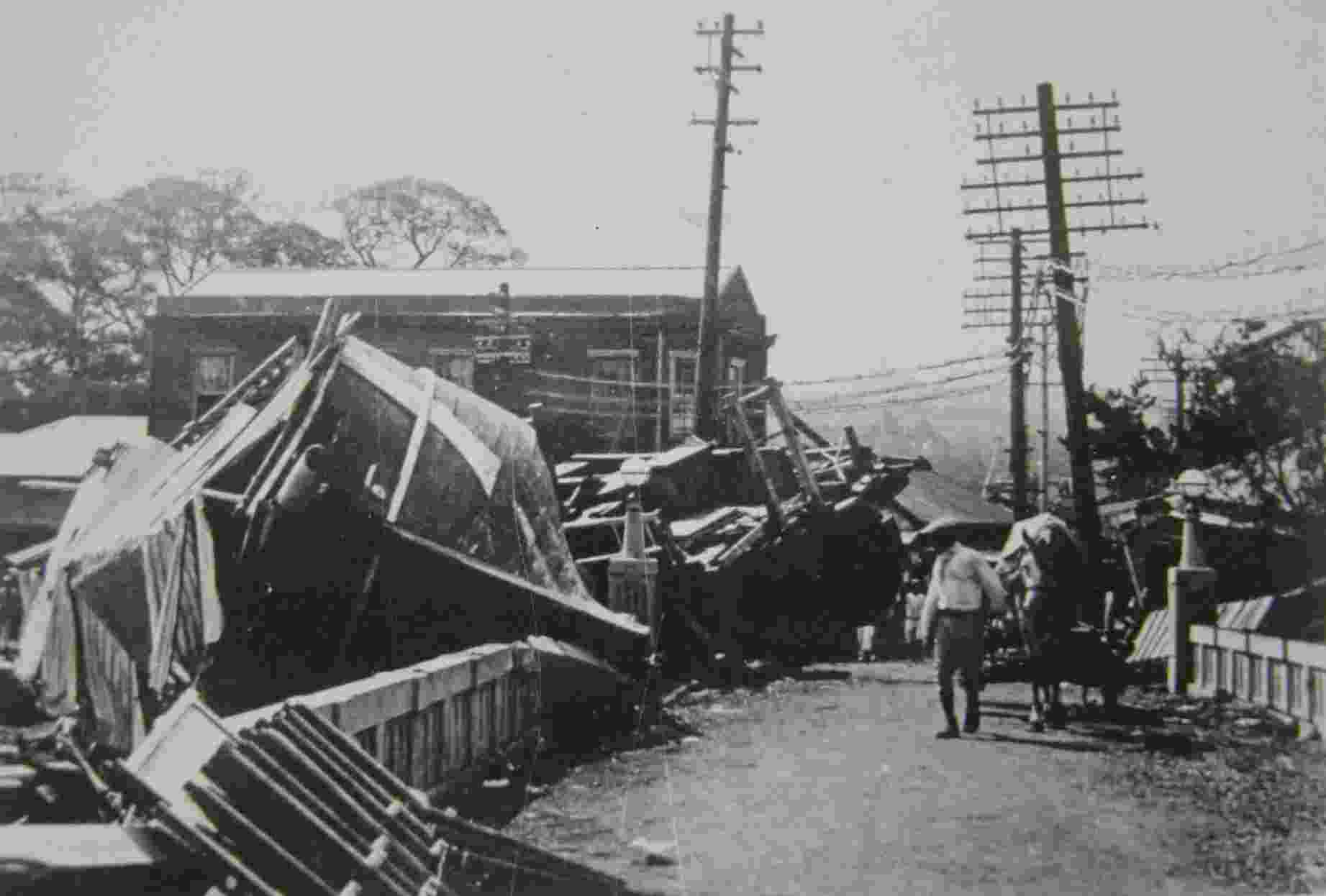 Damage in Yokohama City
© Yokohama City Library
Tsunami Damage in Ito City
© Ito City Office
Total casualty  ~ 100,000  (The worst earthquake disaster in Japan)
The 1923 (Taisho) Kanto earthquake
Tsunami Heights
Crustal deformation
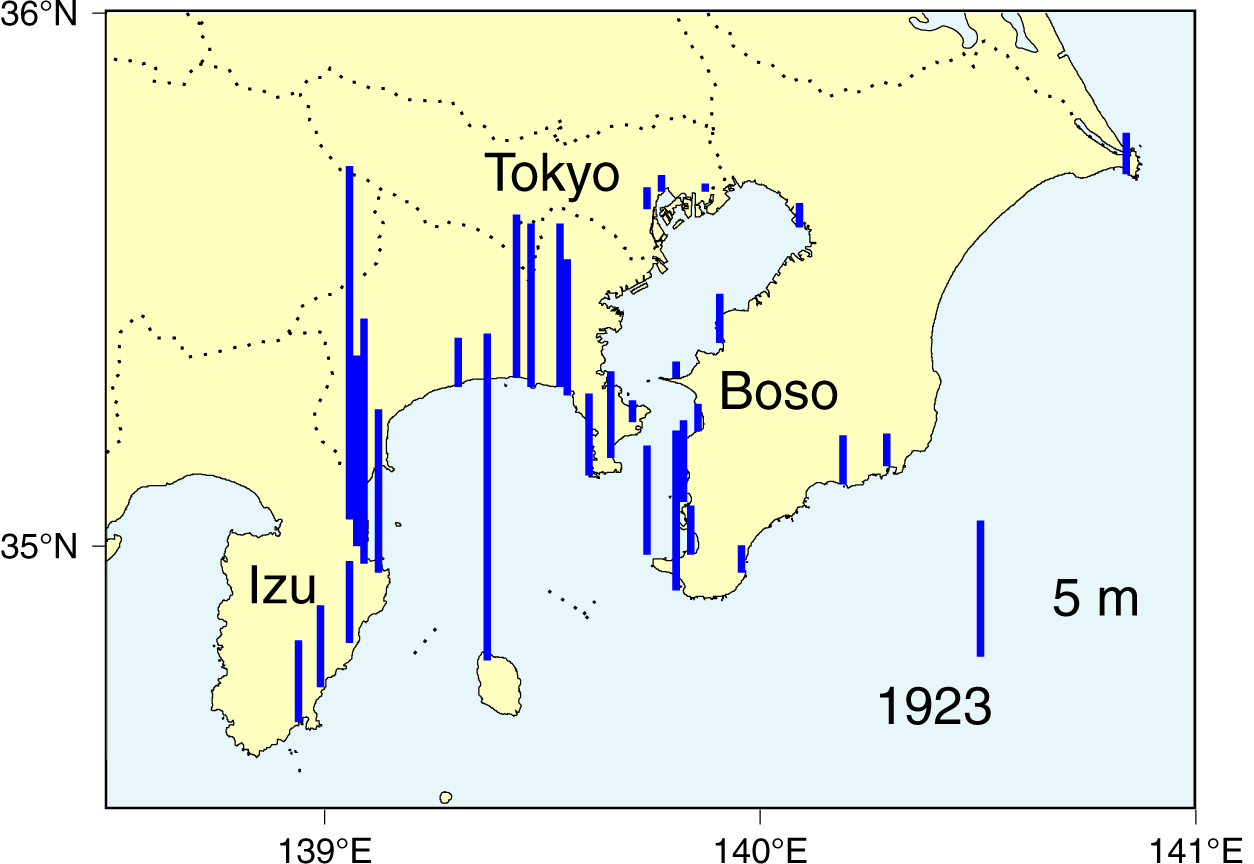 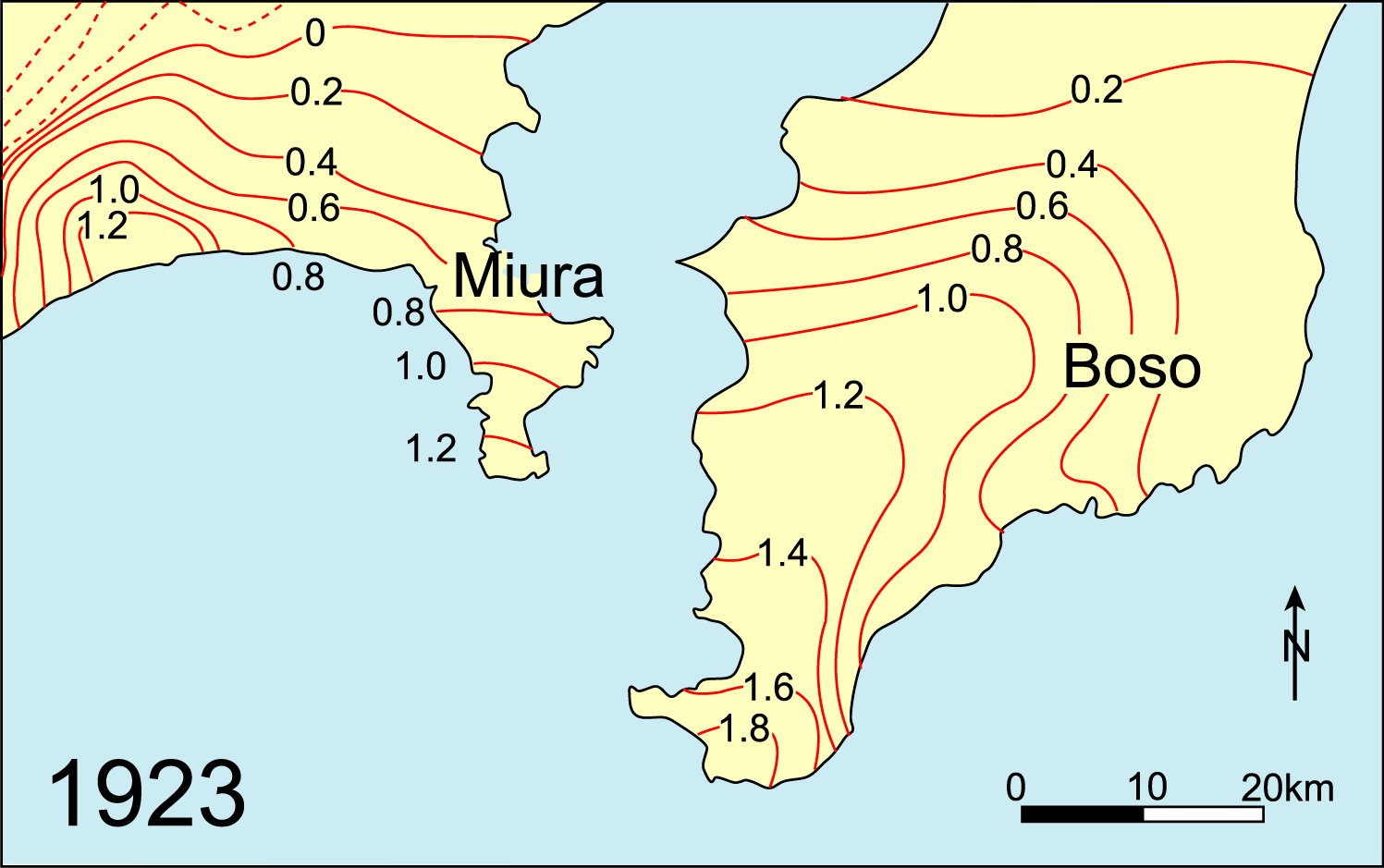 Miyabe (1931)
Hatori (1975)
The 1703 (Genroku) Kanto earthquake
Previous earthquake at the plate boundary
Tsunami Heights
Crustal deformation
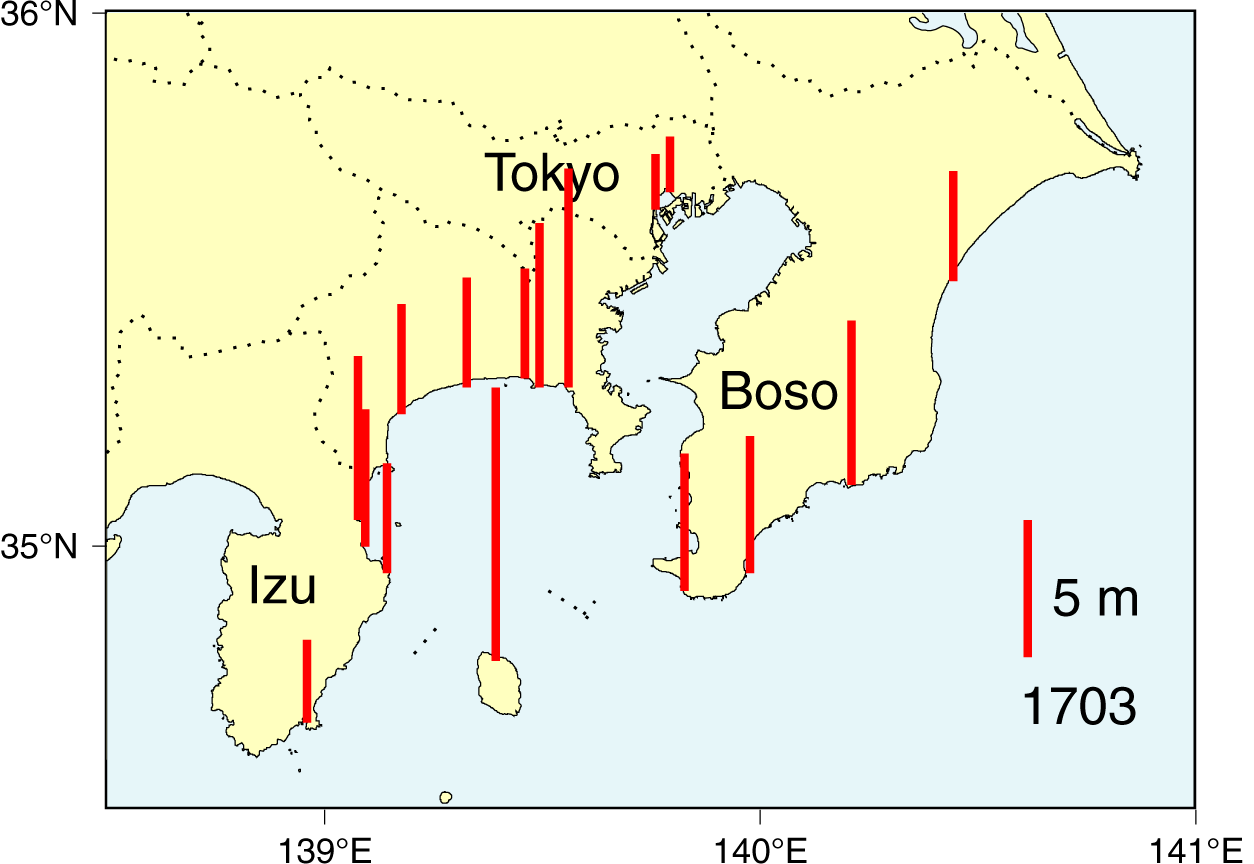 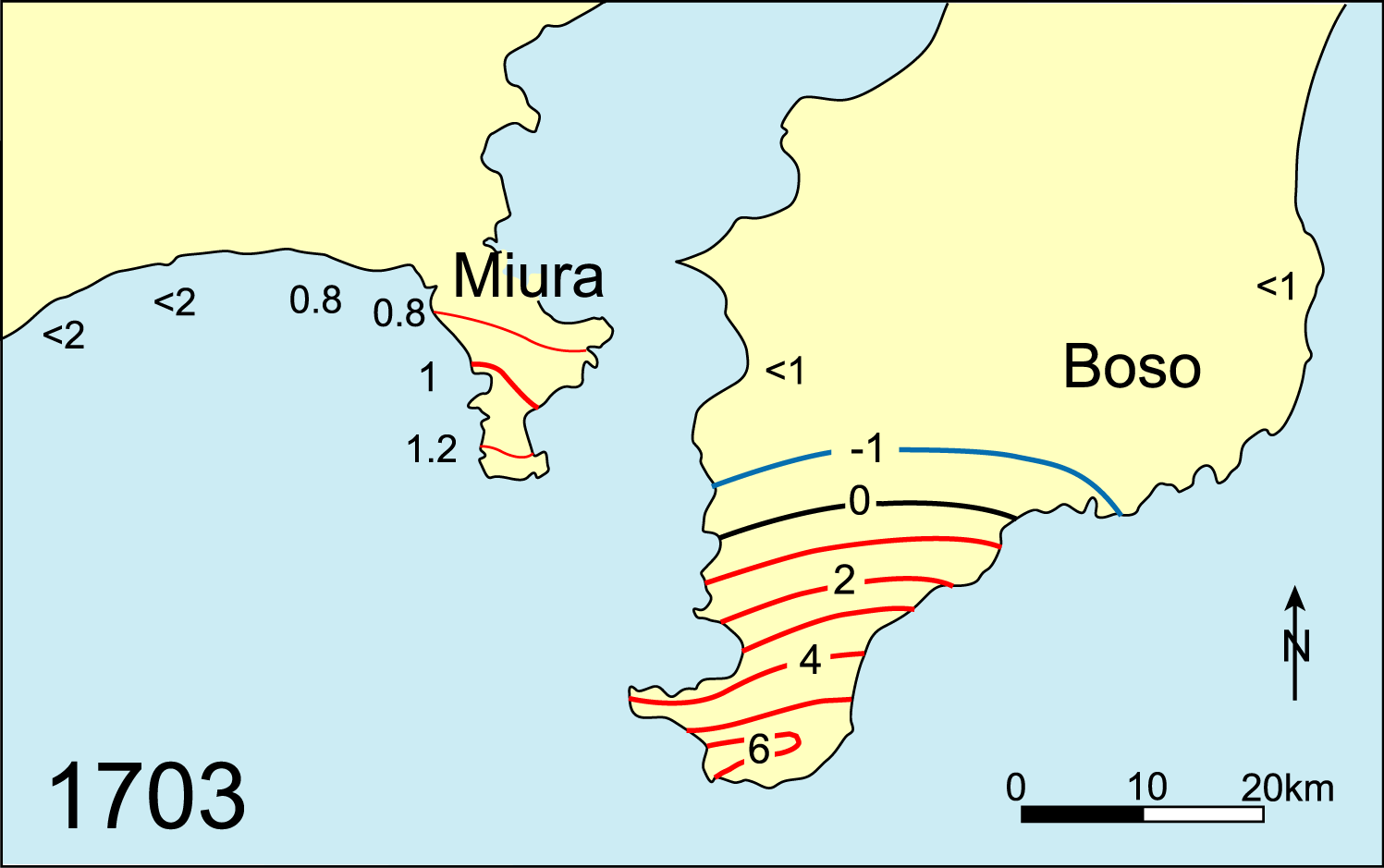 Shishikura (2003)
Hatori (1975)
Larger tsunami on the Pacific coast of Boso peninsula
Larger uplift on the southern tip of Boso Peninsula
Older earthquake ?
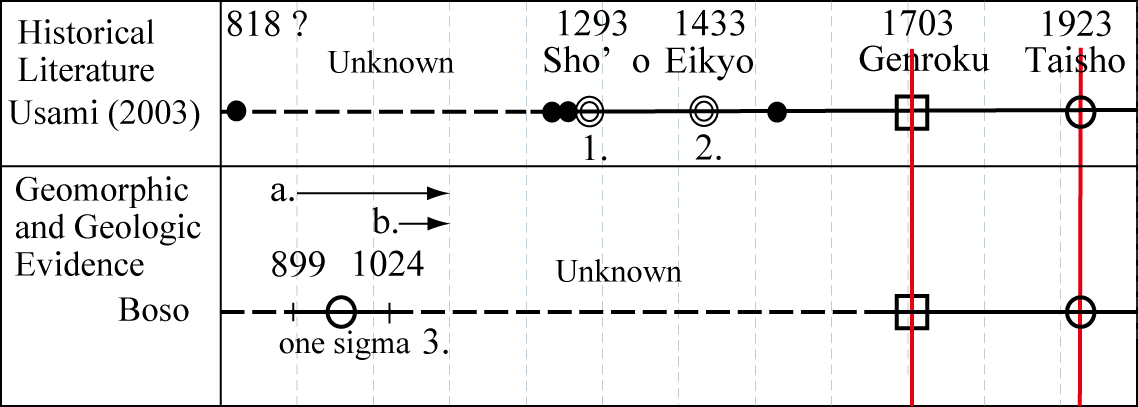 Historical documents since ~ 1200 AD
No geological data since 11th century
Older earthquake?
Geological surveys in Miura Peninsula (Koajiro Bay)
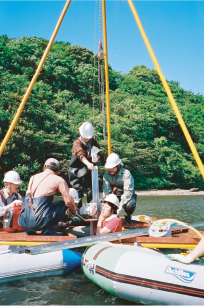 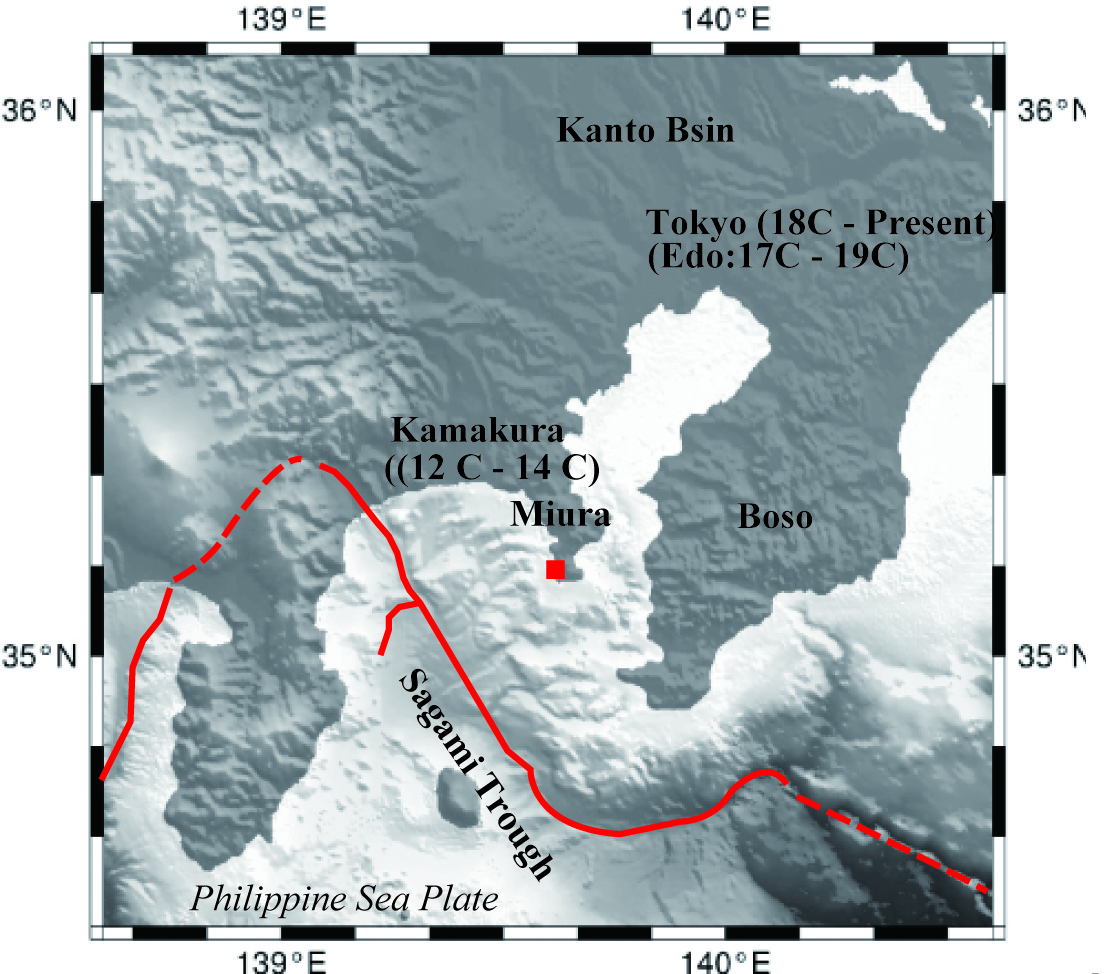 Study Site: Koaijiro Bay
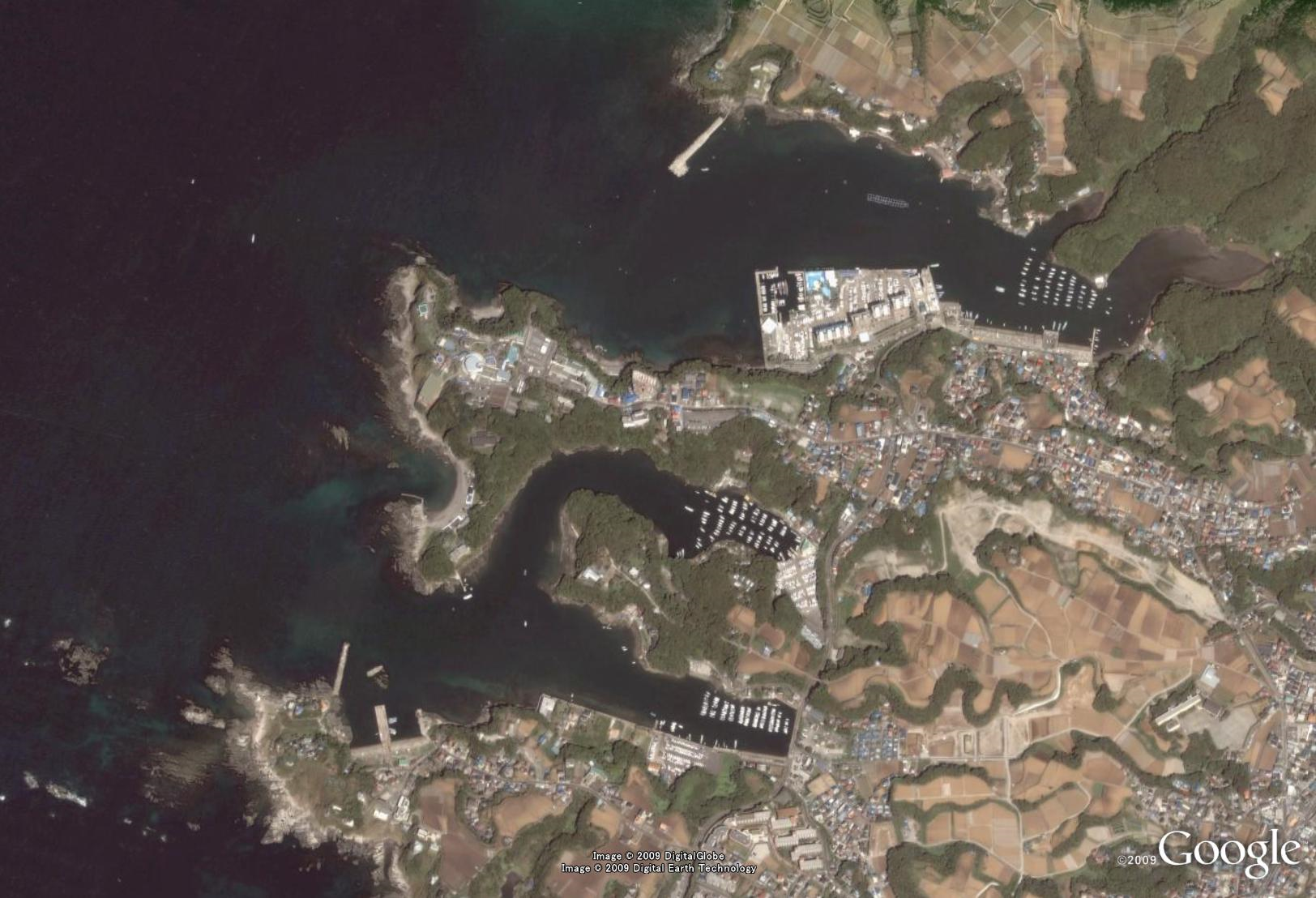 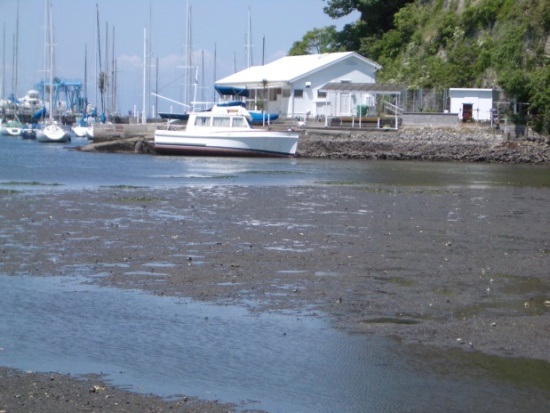 Tidal Flat
Koajiro Bay
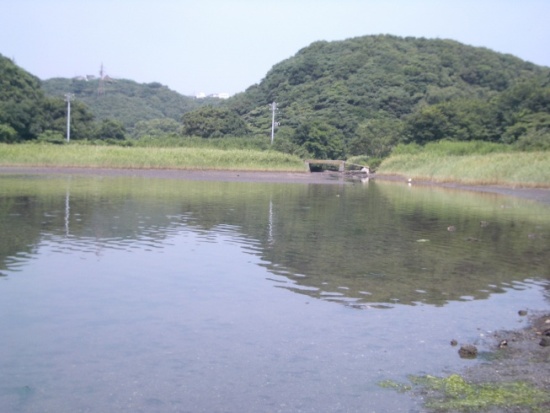 Tide Gauge Station
Aburatsubo Bay
Array Coring using Geoslicer at Tidal Flat
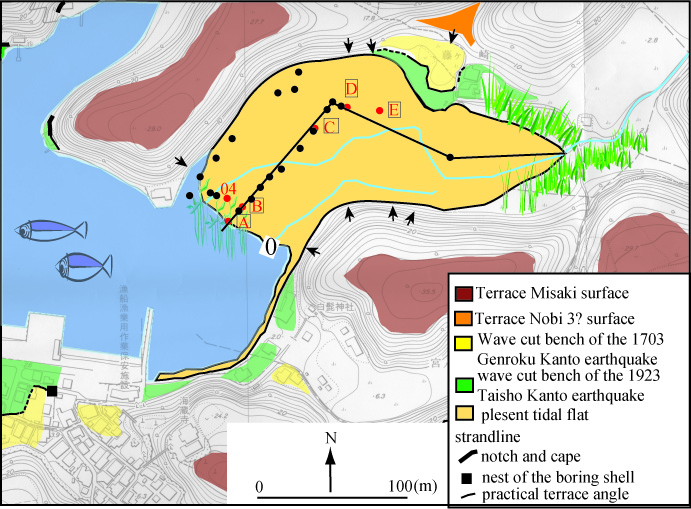 Tsunami Deposits
T1
1923 Kanto Eq.?
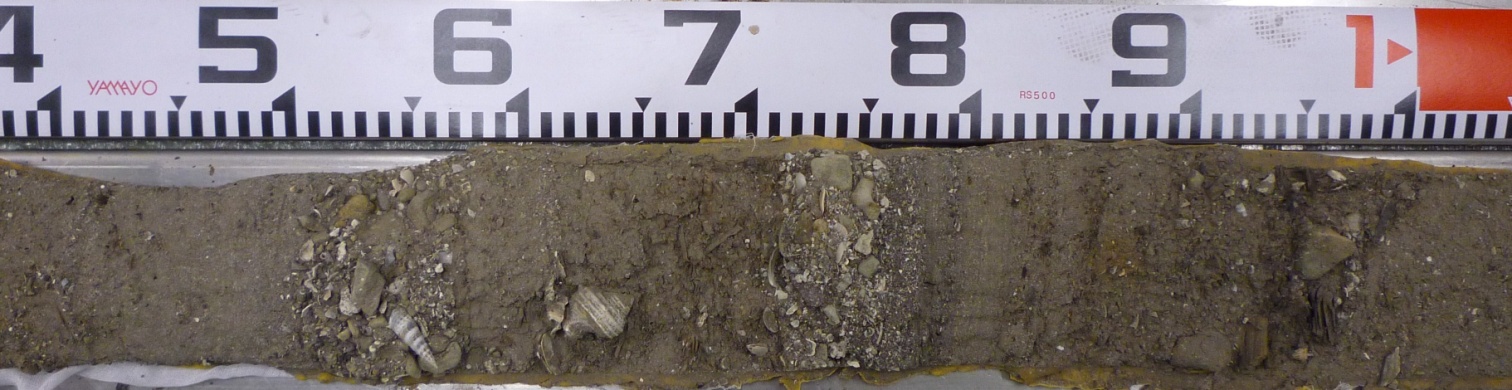 T2
1703 Kanto Eq.?
Sequence of Stratigraphy
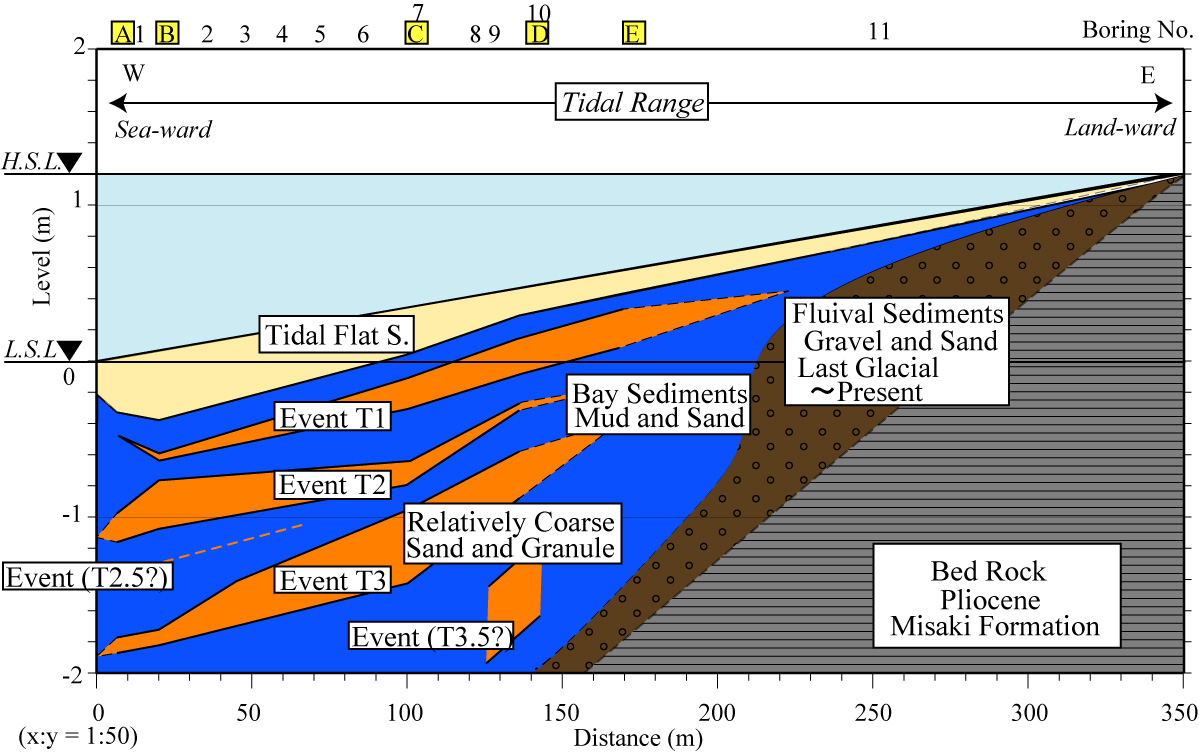 Seaward
Landward
Three event deposits in the bay sediment beneath tidal flat sediment
Grain Size Analysis
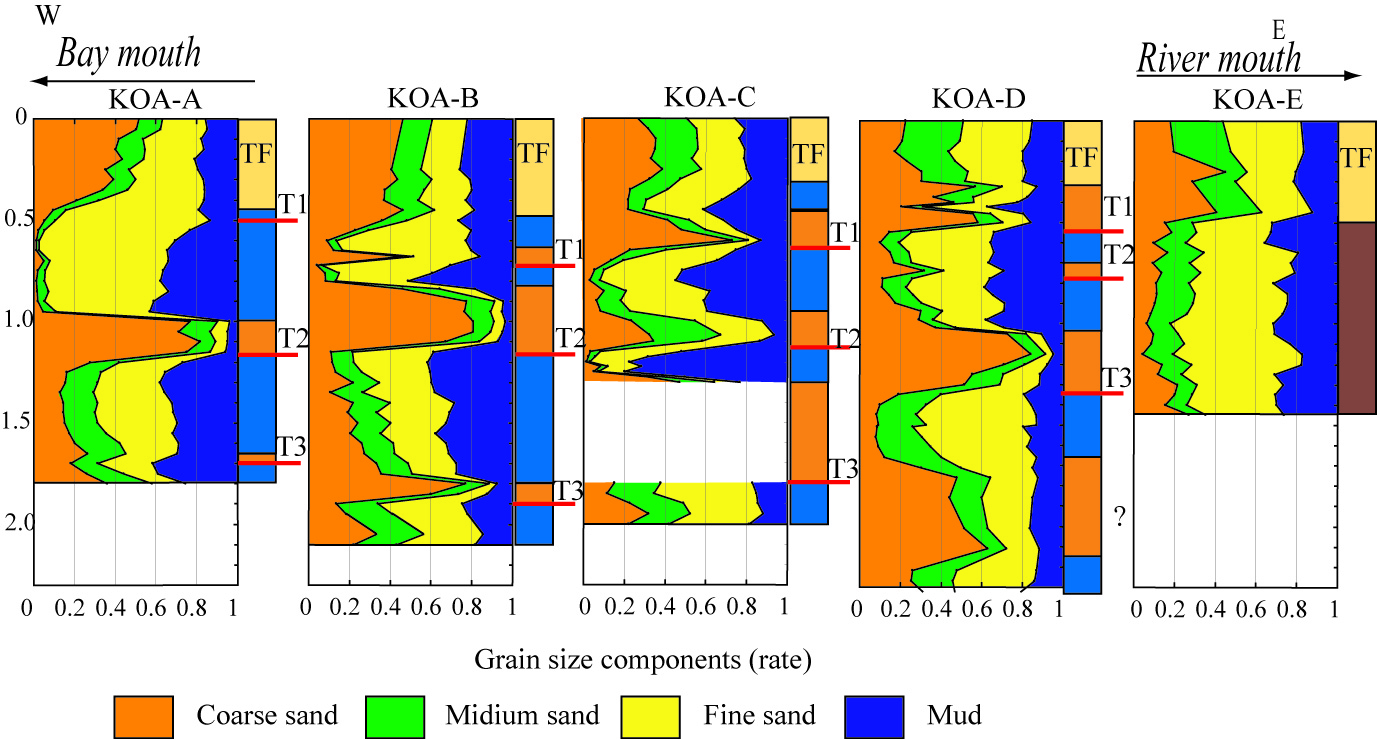 Event Units composed of the coarse materials.
Diatom analysis
Fresh Water Species
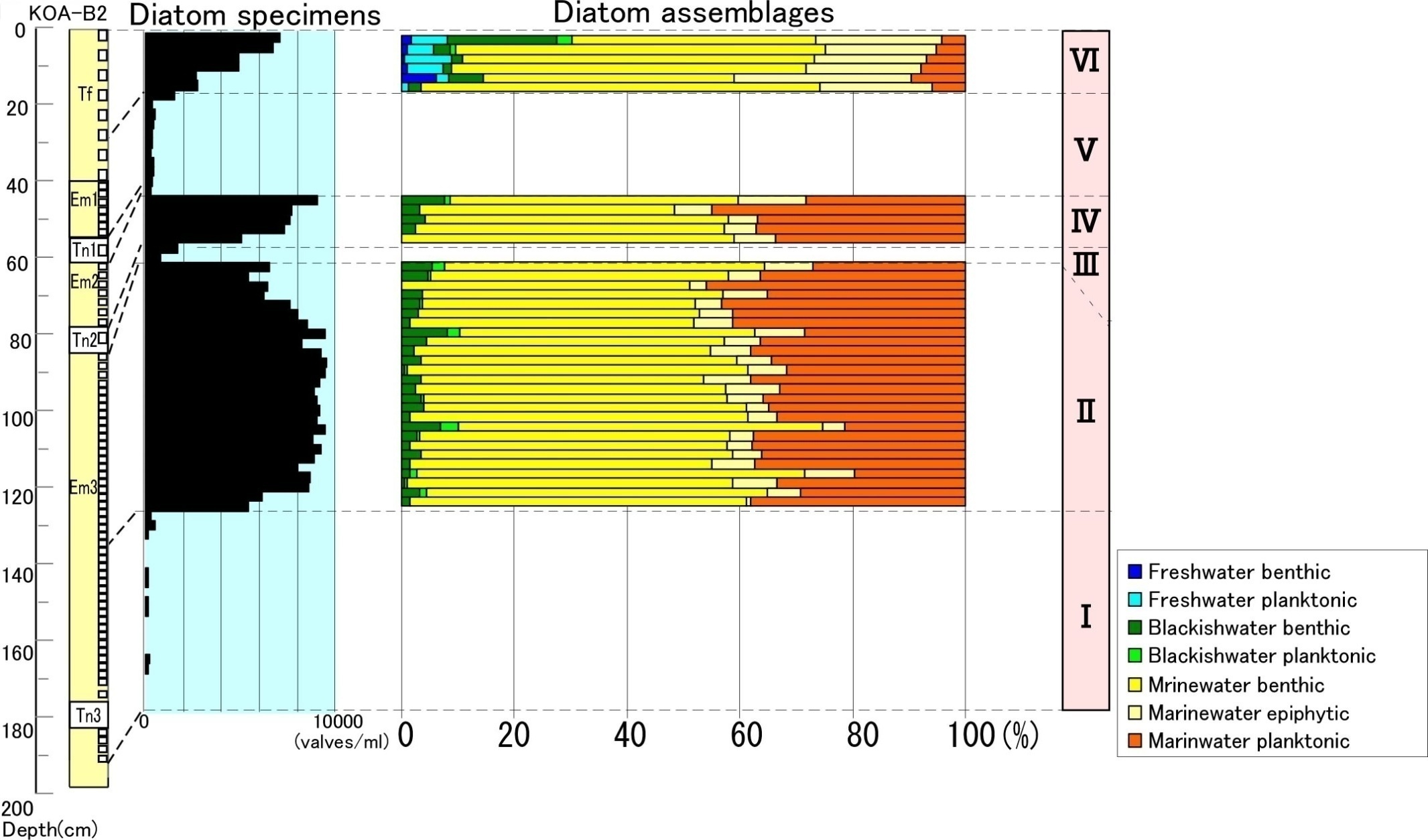 Little diatom in event deposits, but increase after events
Graduall increase of
marine plankton
Gradual (interseismic) subsidence and Sudden (coseismic) uplift
Dating of recent event (Cs, Pb)
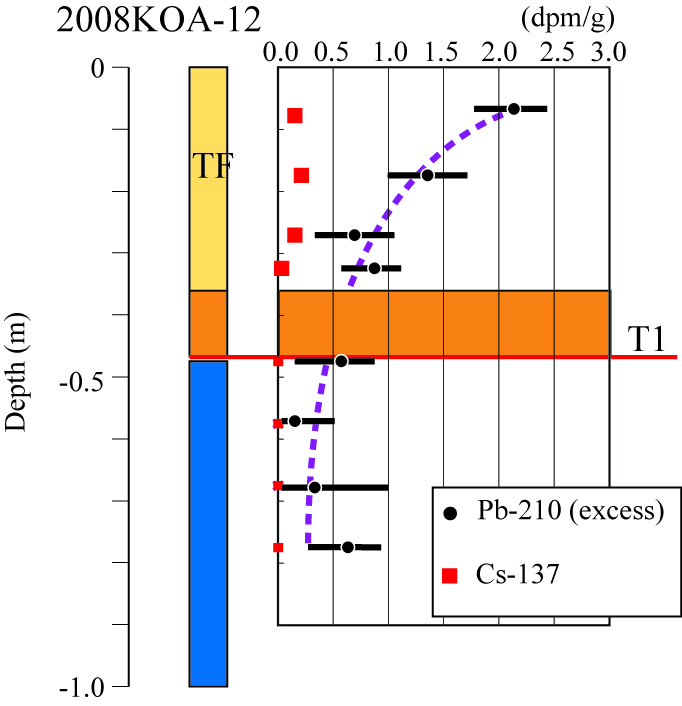 Cs-137
Cs-137 and Pb-210 indicate that T1 sand layer is brought by the 1923 Kanto earthquake
T1：1600AD～
T2：1600AD～
T3：1060AD～    
         1430AD
Radiocarbon Dating
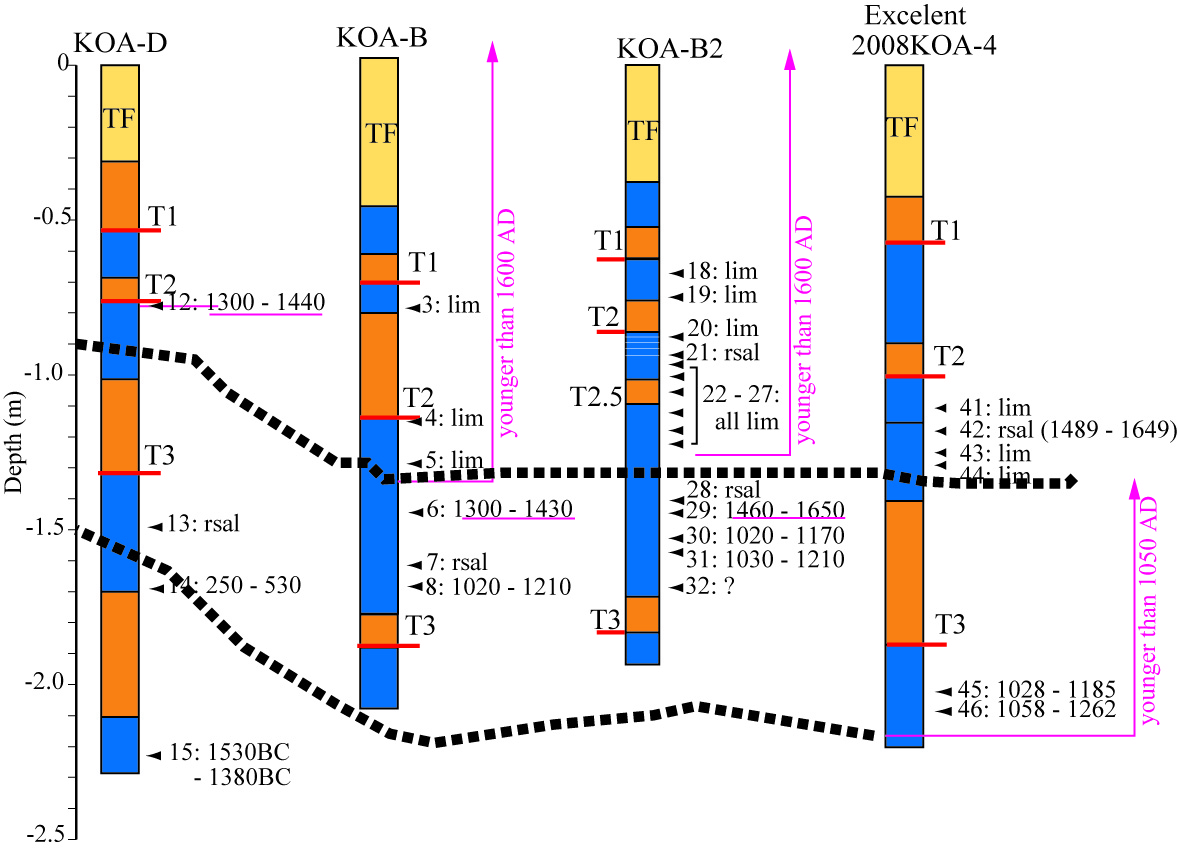 1060-1260 AD
Older earthquake ?
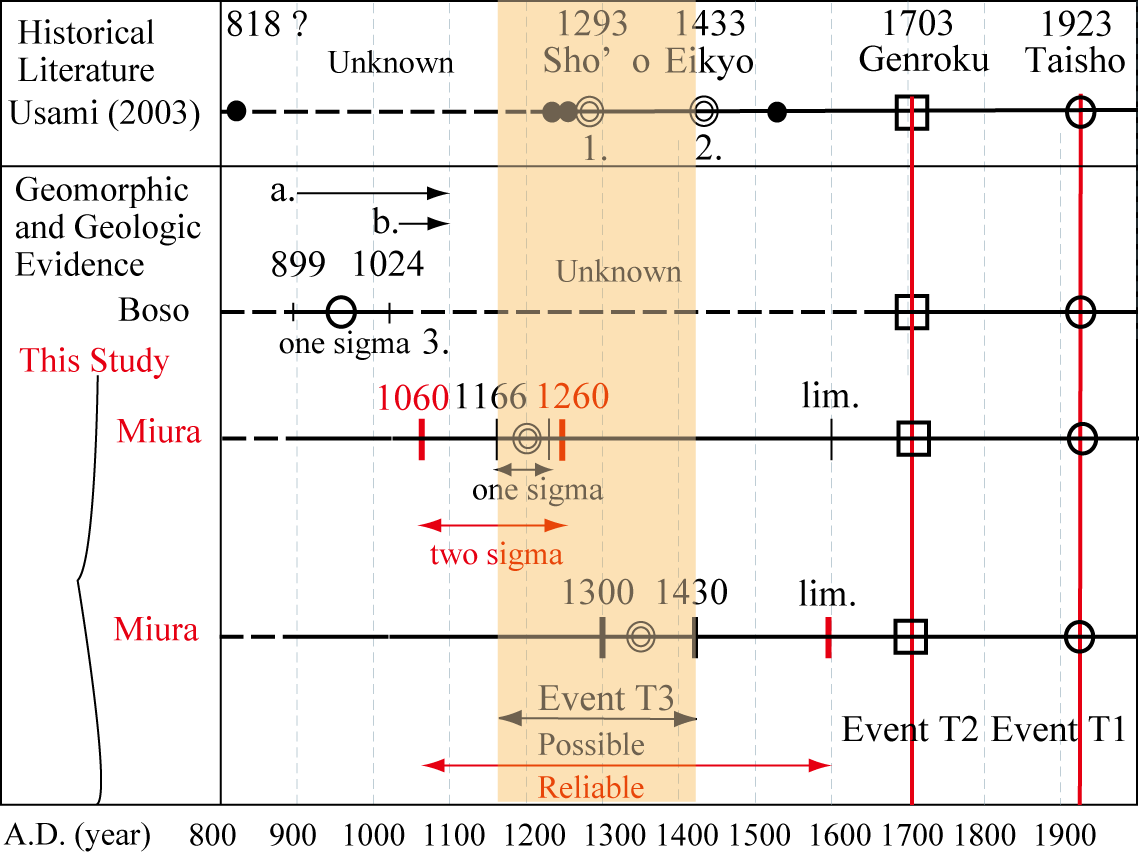 T3 may correlate with 1293 Sho’o earthquake
Geoslicer Survey
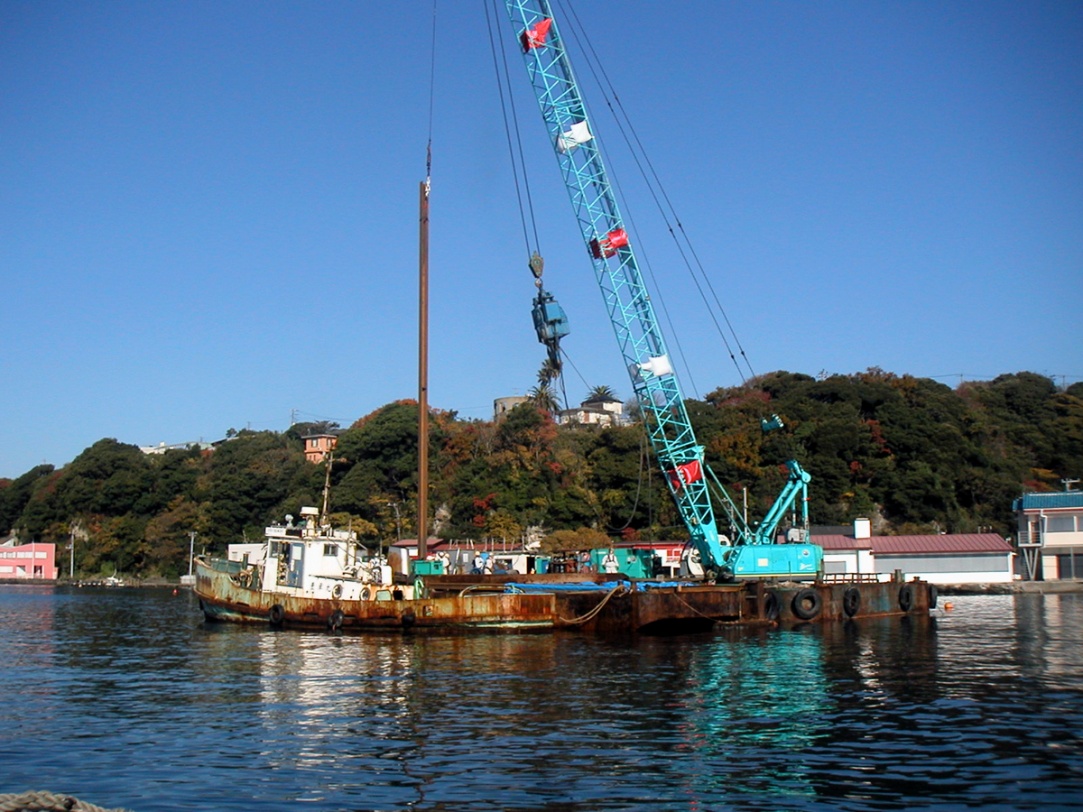 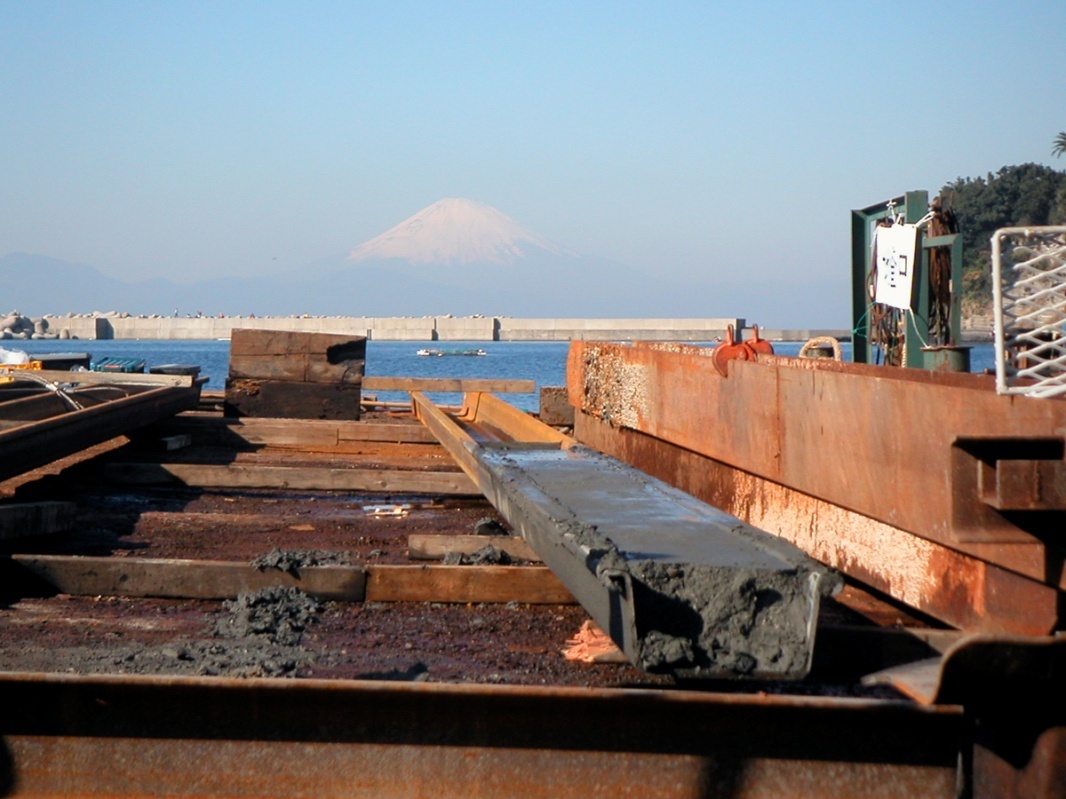 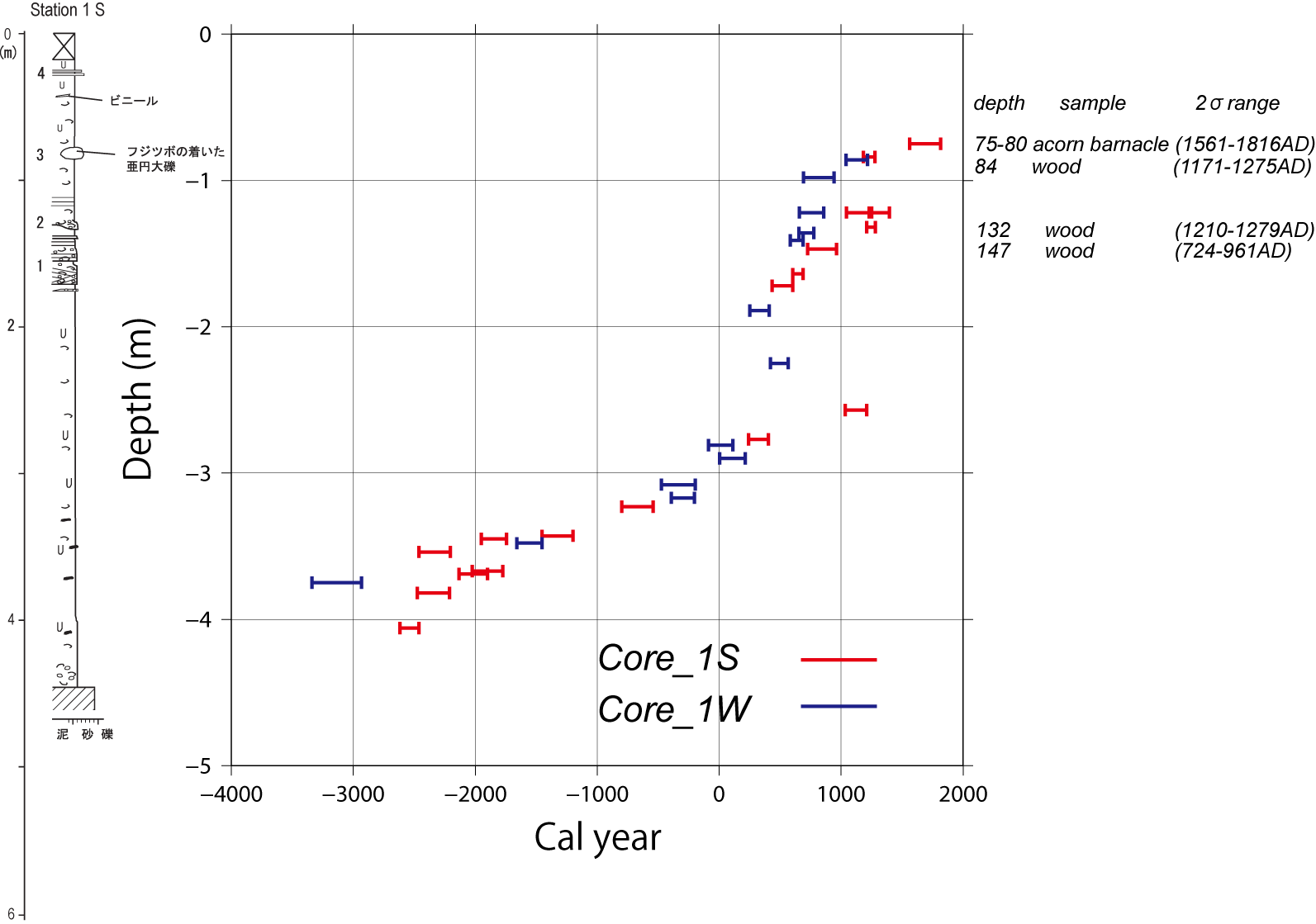 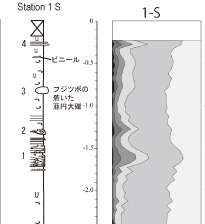 Geoslicer Survey
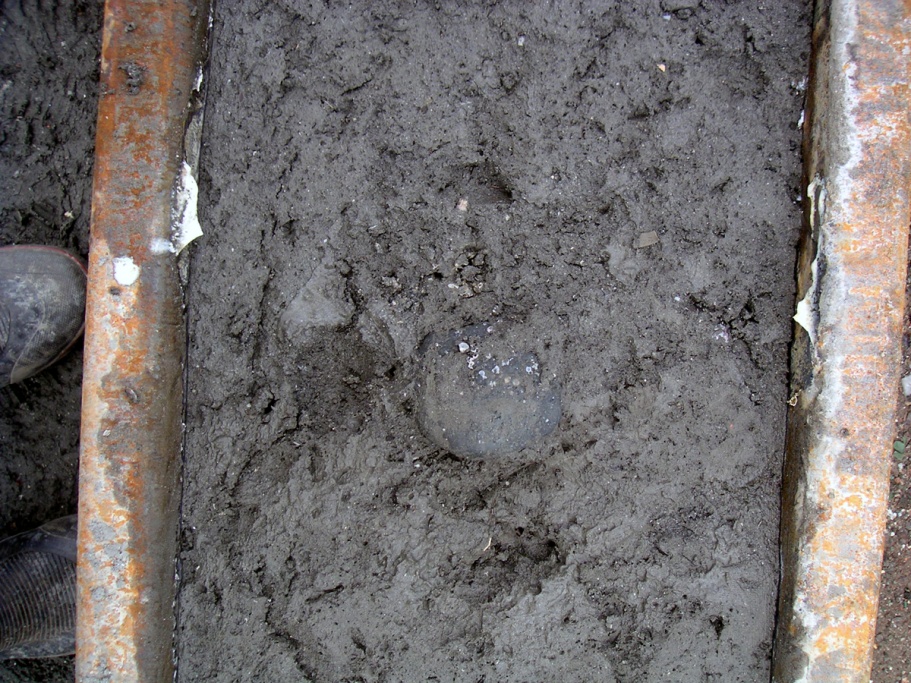 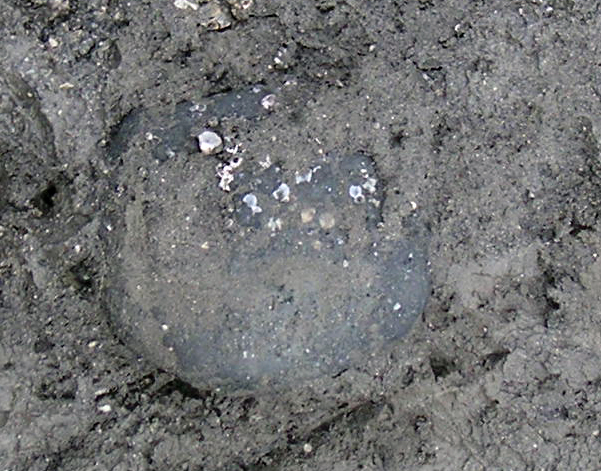 Balanus  710+-30yBP　(1560-1820 AD)
~ 1703 (Genroku) Kanto Eq.
Shell in sand layer 
1230-1400AD（Marine Reservoir correction applied）
~ 1293 Kanto Eq.
Conclusions
In Koajiro Bay, three event deposits were identified. 

Event T1: 	The 1923 Taisho Kanto earthquake 
Event T2: 	The 1703 Genroku Kanto earthquake
Event T3: 	The 1293 Sho’o earthquake
If this is the case, the recurrence intervals are 220 years and 410 years, indicating a variability of recurrence intervals.